jdtoolkit.opened.ca
Industry Engagement Toolkit
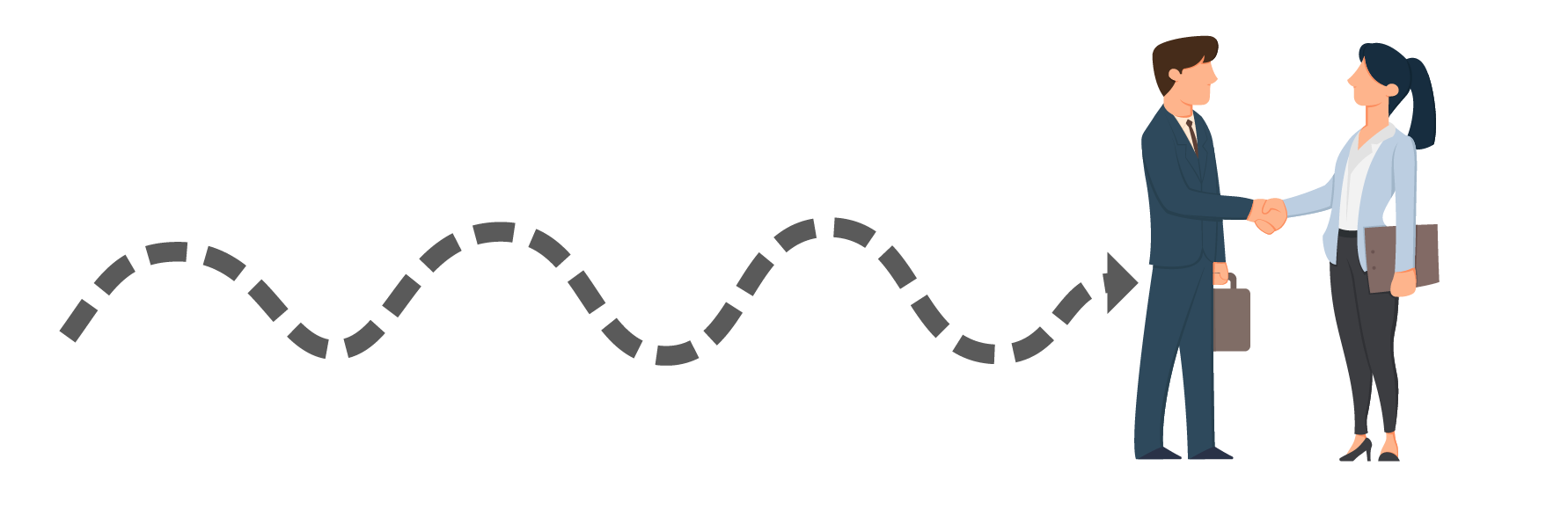 From Placements to Partnerships

Claudia Sperling, Director, Applied Learning
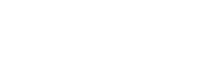 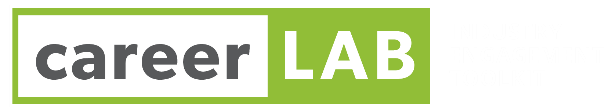 jdtoolkit.opened.ca
Acknowledgement
Territory
MAEST
Our team
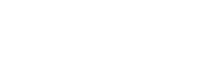 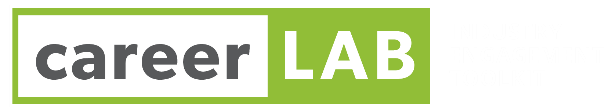 jdtoolkit.opened.ca
What is it?
The Industry Partner Engagement Toolkit is an open educational resource that supports WIL Services teams – Employment Coordinators, Facilitators, and Marketers - in post-secondary institutions whose responsibilities include building their industry partner or employer engagement.
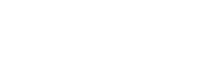 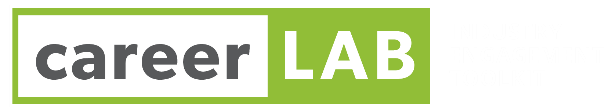 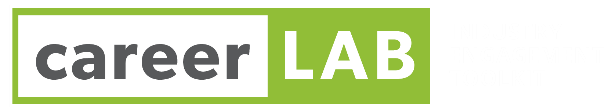 jdtoolkit.opened.ca
Barriers to WIL Involvement for Employers
Associated cost
Perceived time involved 
Insufficient resources and support
Lack of clarity about roles and responsibilities
Complexity of partnering with post-secondary institutions
Limited, confusing information about WIL
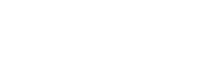 Sources: Ferns & Russell, 2014; PhillipsKPA, 2014
jdtoolkit.opened.ca
Intended Outcome for Industry Partners
Support increased personalized connection and engagement with industry
Decrease the complexity of partnering with PSI’s
Use employer-centric communications (help them solve a problem)
Offer clear, understandable and usable resources
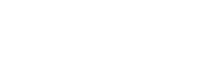 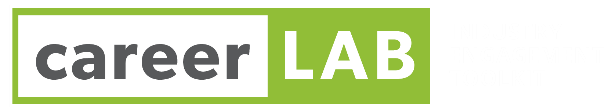 jdtoolkit.opened.ca
Intended Outcome for Staff
Save time
Make it easier and more efficient to do industry engagement
Streamline processes
Communication resources, tools and materials
Have fun!
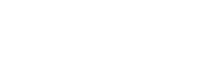 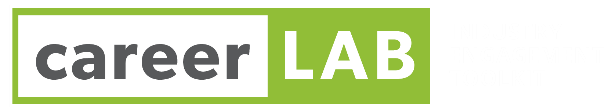 jdtoolkit.opened.ca
Let’s look at the toolkit –

https://jdtoolkit.opened.ca/
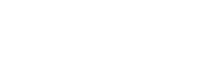 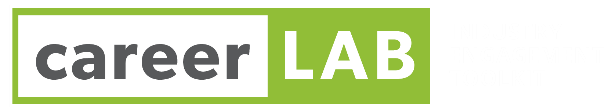 jdtoolkit.opened.ca
How to use the toolkit
Organized into three sections and a Resource Hub. 
The resources contained in this toolkit can be found and searched in a variety of ways
If you are new to job development you should go through the sections in a linear fashion
If you are an experienced job developer or returning user just looking for a resource
Go to the Resource Hub and search 
Use the entire toolkit as a package or select individual tools, guides, worksheets, templates, planning workbooks, or resources that are most relevant to you.
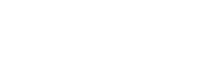 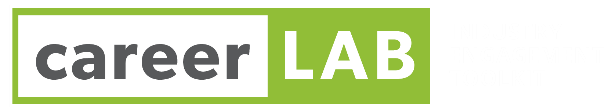 jdtoolkit.opened.ca
Overview: From placements to partners
Understanding your industry partners and the external factors impacting them. 
If you understand the current context both and internally and externally then you are better able to tailor your services to meet employers needs.
Solving employer’s problems.
Before you can improve and expand relationships with employers, you have to assess the current forms of engagement, barriers to WIL involvement, and the broader labour market context.
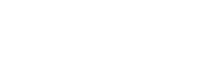 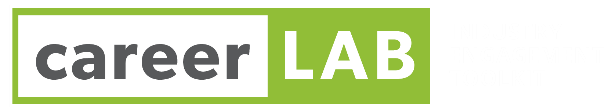 jdtoolkit.opened.ca
Section 1:  Research & Analysis

1.1  BC Labour Market Trends
1.2  Automation
1.3  Past the Pandemic
1.4  WIL Reports & Insights
1.5  Internal Assessment
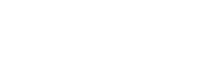 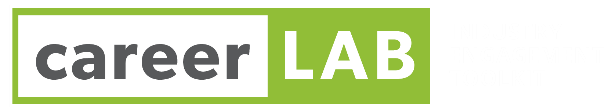 [Speaker Notes: This section is the first step in incorporating a robust employer engagement plan into your WIL programs. It is an analysis of the internal and external factors impacting industry partners and their engagement with WIL programs. Before you can improve and expand relationships with employers, you have to assess the current forms of engagement, barriers to WIL involvement, and the broader labour market context.]
jdtoolkit.opened.ca
What resources do employers want?
Access to wage subsidies to hire/engage students (61%).
Help navigating various wage subsidies and submitting requests for funding (57%).
Help navigating types of WIL programs (39%).
Help navigating the process for engaging WIL students (35%).
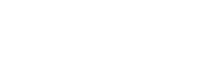 Source: ACE WIL BC/Yukon, 2020, Dec
jdtoolkit.opened.ca
WIL involvement
Employers typically first participated in WIL after being approached by a university or student. 
The number of small to medium sized organizations taking the initiative in approaching a college or university is small.
Organizations most likely to be active in providing students with WIL experiences are those that have been in operation around 20 years and/or have more than 15 employees.
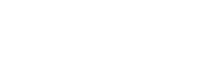 Source: ACE WIL BC/Yukon, 2020, Dec
jdtoolkit.opened.ca
WIL involvement
The strongest factors encouraging ongoing employer engagement in WIL are:
support from colleges/universities
good personal links with colleges/universities
effective and efficient coordination in hiring students
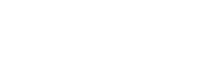 Source: ACE WIL BC/Yukon, 2020, Dec
jdtoolkit.opened.ca
Internal Assessment
What is it:  an analysis of your current employer contacts, how they experience your services, and where the gaps are. Examining your existing contact database enables you to uncover pain points, understand the current status of your employer involvement and where improvements can be made. Before you can improve and expand your relationships with employers, you must understand the existing forms of engagement.
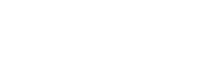 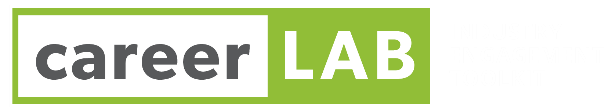 jdtoolkit.opened.ca
Internal Assessment Tool
As an open-source education resource that can be assessed online the tools created can be used by other WIL/Experiential teams and job developers.
An assessment of your current partners from your employer database
what type of organizations are they from? 
where are they located?
where are the gaps?
what are the trends?
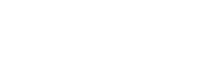 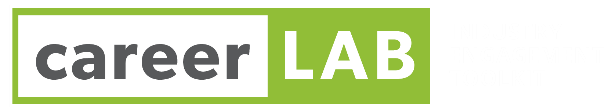 jdtoolkit.opened.ca
Industry Partner Journey
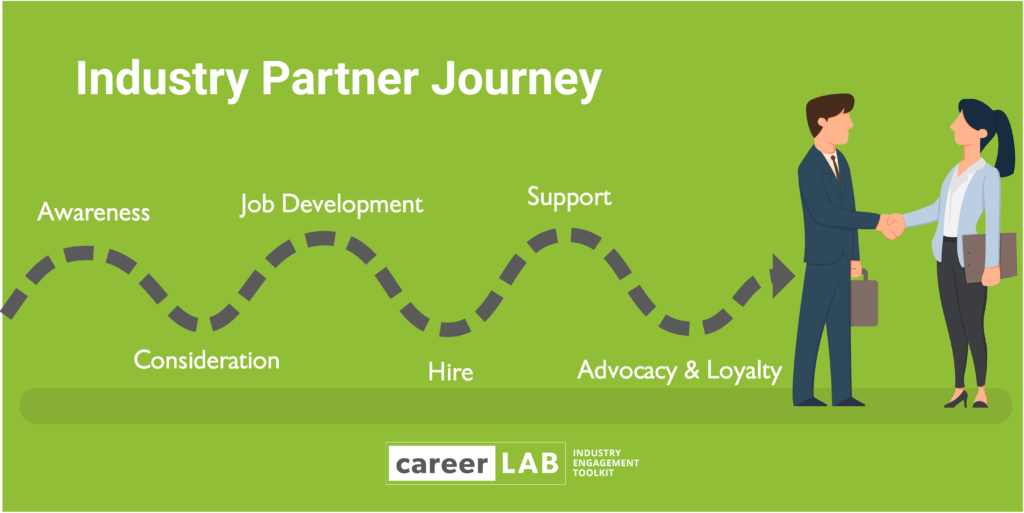 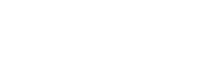 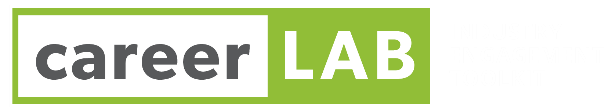 jdtoolkit.opened.ca
Industry Partner Journey
It examines the story of how an industry partner relates or connects with you over time. No two employer journeys are exactly the same but they can be generalized to provide insight into the “typical journey” for an employer as well as offer insights into pain points and areas for improvement.
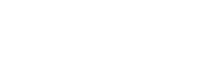 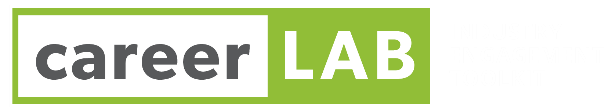 jdtoolkit.opened.ca
Industry Partner Journey Template
Putting yourself in the employers shoes
What problem are employers looking to solve?
Where can we improve in our service delivery?
How can we improve upon the employer’s journey?
All the tools and resources contained in the toolkit are underpinned by the discoveries gained doing an industry partner journey map.
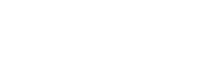 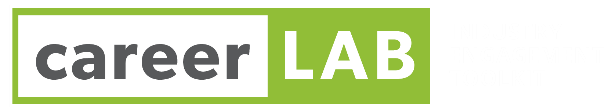 jdtoolkit.opened.ca
Top 5 reasons organizations participate in WIL
Develop specific skills their organization and industry need
Access specific skills or talents
Pre-screen potential new hires
Give back to the community
Manage short-term pressures or special projects
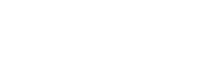 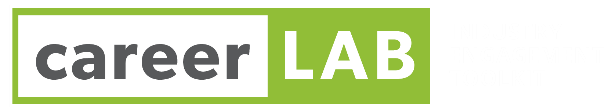 jdtoolkit.opened.ca
Skills focused messaging
How can we solve an employer’s problem?
Our product is skills
If you only have a few seconds of airtime to grab their attention, then the message needs to focus on what your product is
Employers new to WIL need to understand the product quickly and easily at first to help them make a decision
Messaging needs to be outer focused on what they need not on what we want ….
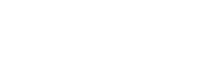 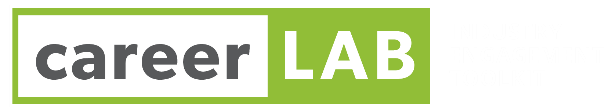 jdtoolkit.opened.ca
Employer Personas / Worksheet
An employer persona is a semi-fictional representation of an employer contact segmented in a meaningful way.
Speaking to people not organizations.
Humanizing employer contacts makes it easier to connect with them, tailor messaging to their specific needs, and consider how best to provide value to them. 
The thing to note here is that most employers are often looking for skill sets that cut across portfolios.
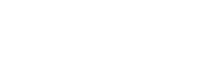 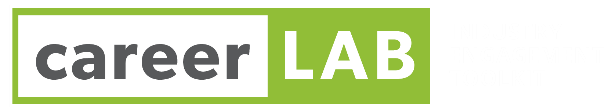 jdtoolkit.opened.ca
Section 2: Setting Objectives & Creating your Strategy
Defines the communication objectives as the industry partner moves through the life cycle from initial contact to partnership and lifetime loyalty. 
Addresses your unique value proposition, positioning and employer personas.
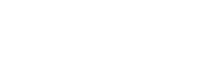 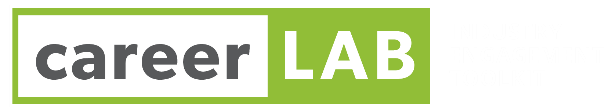 jdtoolkit.opened.ca
Section 2: Set Objectives & Create Strategy
2.1  Setting Objectives:  adds specific direction and a reference point for future evaluation of your engagement initiatives. They help guide the team’s efforts, clarify expectations, and provide specific, measurable result indicators (KPI’s)
2.2  Strategic Communications:  helps you articulate and define your unique value proposition, create a positioning statement, specify targeting, and create program-specific personas.
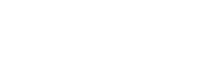 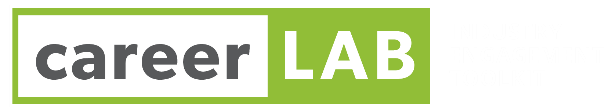 jdtoolkit.opened.ca
Section 3: Industry Partner Engagement Playbook
This is where all the tactical tools reside, the how to’s, pulling lists and scripts, the prospecting spreadsheet and the employer engagement calendar
Provides a full detailed plan and roadmap for content delivery and through what channels and the frequency.
The goal of employer engagement throughout this toolkit is to develop deep and lasting partnerships that are mutually beneficial.
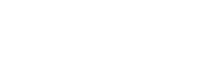 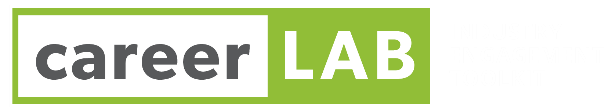 jdtoolkit.opened.ca
Section 3: Industry Partner Engagement Playbook
3.1  Employer Engagement Plan / Workbook
3.2  Current Employer Engagement
3.3  Employer Prospecting
3.4  Funding Streams & Programs (Provincial; Federal)
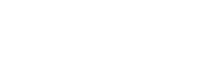 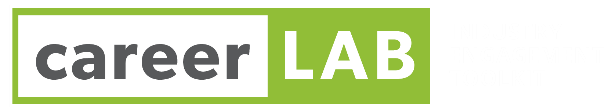 Resource Hub
Knowledge Resources:  relevant articles, research, reports, documents, sources, speaker videos and document (11 resources)
Resources for Employers:  ready-made resources, guides, presentations, web banner and communications materials (8 resources)
Job Development Resources:  tactical tools, templates and workbooks to support industry engagement within teams and amongst portfolios (18 resources)
Resources for WIL Teams:  discovery and assessment tools to gather insights, explore and develop your industry engagement program (22 resources)
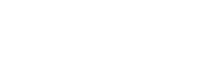 Job Developer’s role
complex and demanding
a balancing act that must satisfy the institution, the employers, and students
requires meeting new people every day, earning their trust, discussing their businesses, and becoming involved in their working and, often, their personal lives. 
it requires learning what employers need, understanding your students’ skills and competencies, knowledge of program timelines, and federal and provincial funding programs. 
job development is persistence, personalization, and prospecting = relationship building.
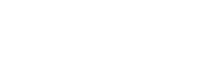 Questions?
Claudia Sperling
Director, Applied Learning, Co-operative Education & Career Services
SperlingC@camosun.ca
Thank you!
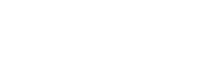